Brainstorm & ontwerp
Begrippen
Schaaltekenen
Ontwerpen
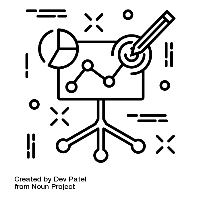 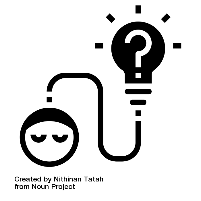 IBS Thema
 Inventarisatie plangebied
 Marktonderzoek
 Ontwerp
 Natuur in de stad
 Samenwerken
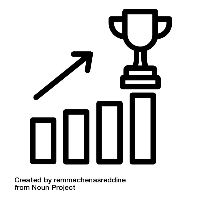 IBS Toetsing
 Kennistoets
 Verantwoording
 Presentatie
Vorige lessen:Flower association
Aan het einde van de les
De student weet aan het einde van de les wat een schaal is en kan rekenen met het begrip schaal in verschillende situaties.
De student kan lengtematen omrekenen.
De student kan tekenen op schaal. 
De student kan een schaal toepassen in oefeningen.
De student weet dat we in het dagelijkse leven werken met een schaal.
De student kan het begrip schaal toepassen in hun eigen belevingswereld.
Beoordelingscriteria
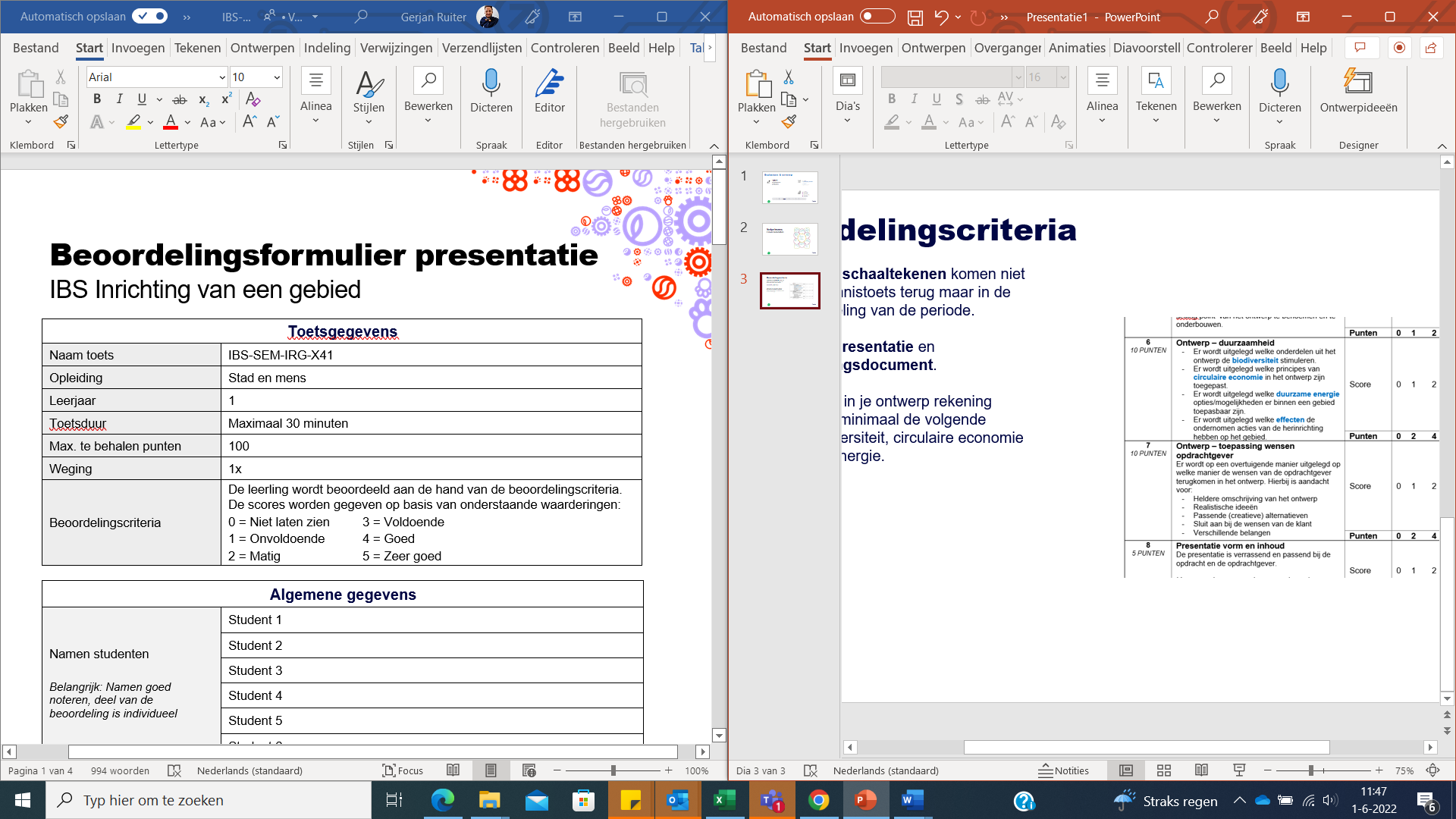 Ontwerpen en schaaltekenen komen niet alleen in de kennistoets terug maar in de gehele beoordeling van de periode. 

Kennistoets, presentatie en Verantwoordingsdocument. 

Hierbij wordt er in je ontwerp rekening gehouden met minimaal de volgende thema’s: Biodiversiteit, circulaire economie en duurzame energie.
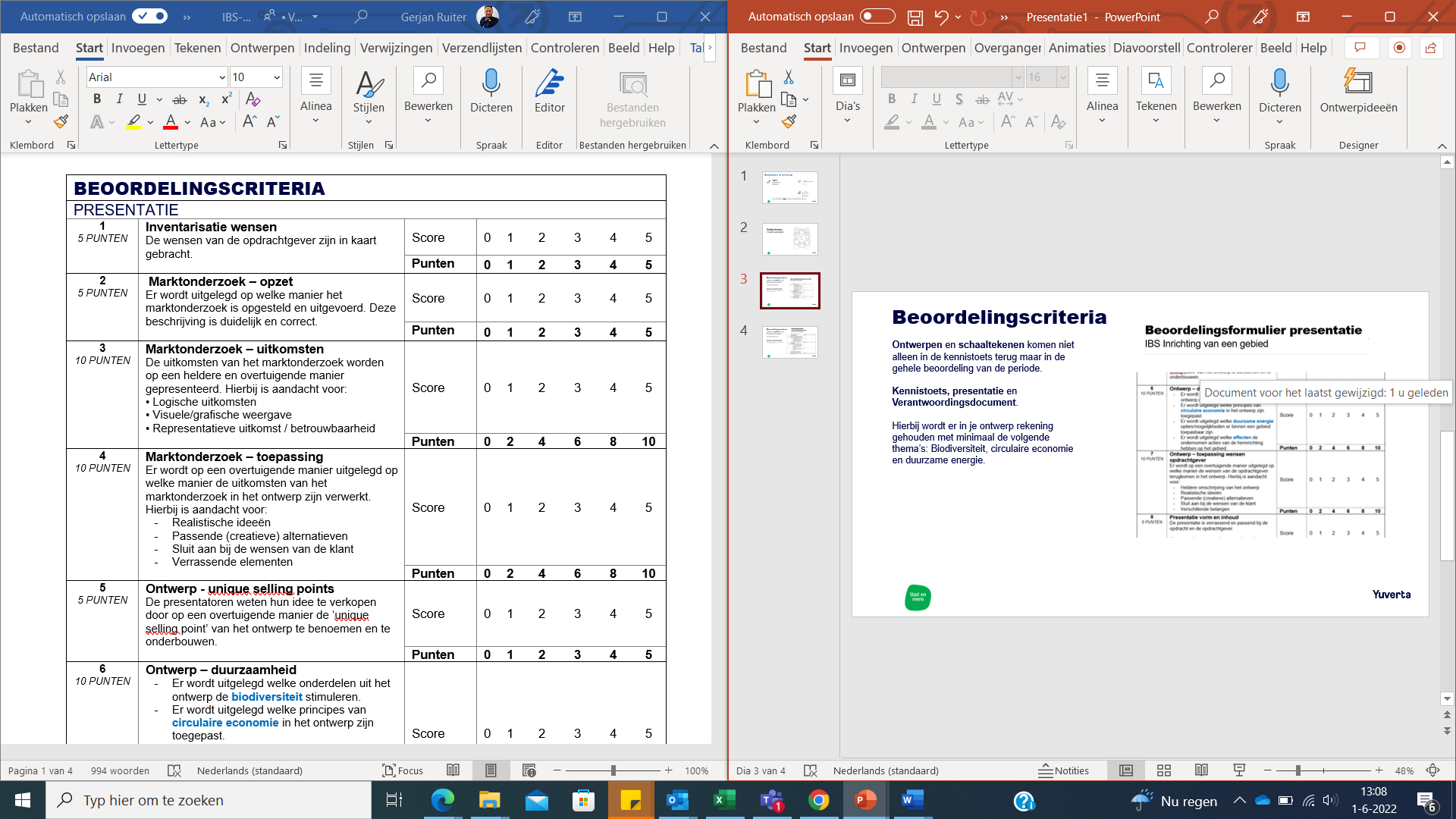 Beoordelingscriteria
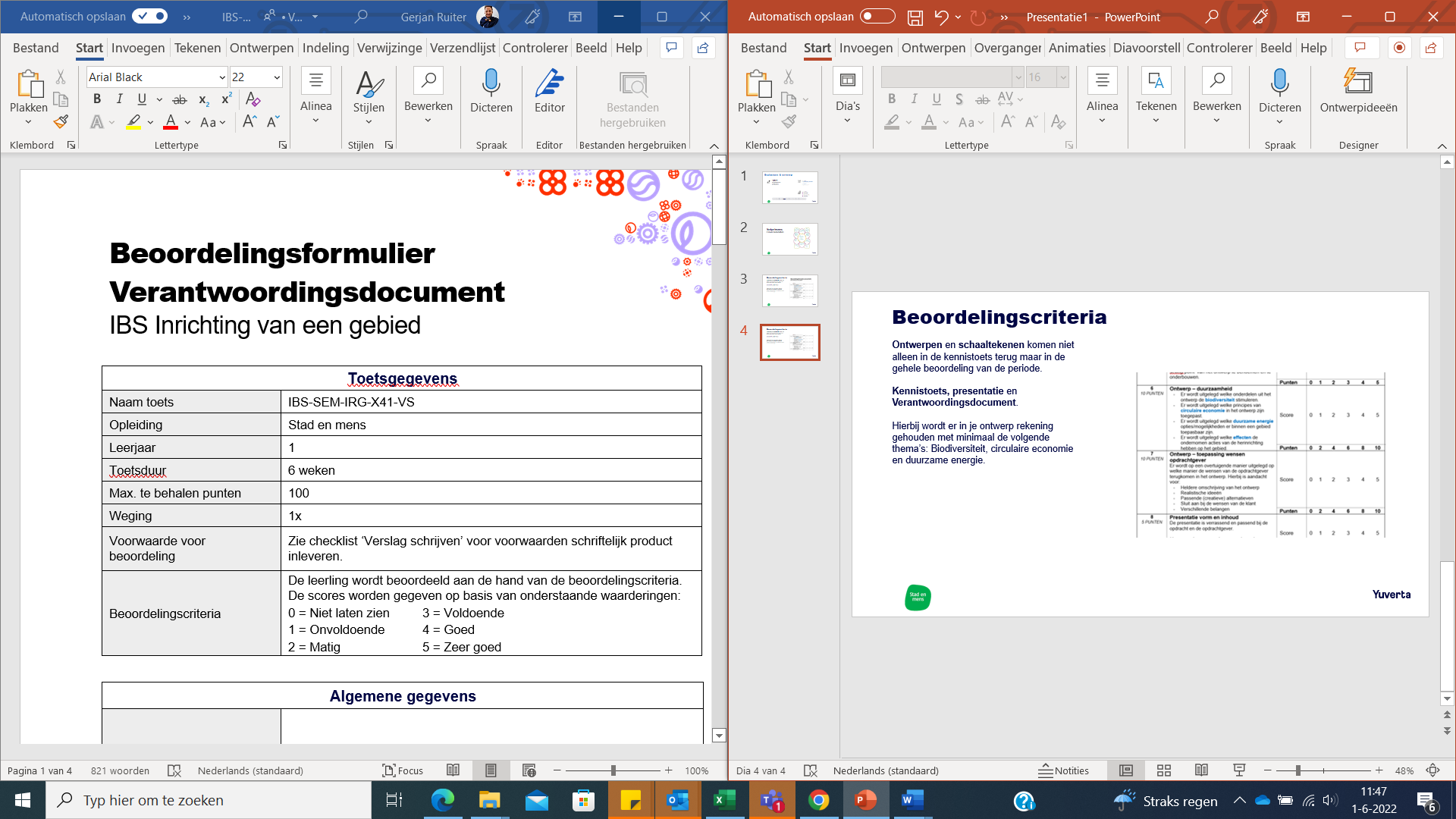 Ontwerpen en schaaltekenen komen niet alleen in de kennistoets terug maar in de gehele beoordeling van de periode. 

Kennistoets, presentatie en Verantwoordingsdocument. 

Hierbij wordt er in je ontwerp rekening gehouden met minimaal de volgende thema’s: Biodiversiteit, circulaire economie en duurzame energie.
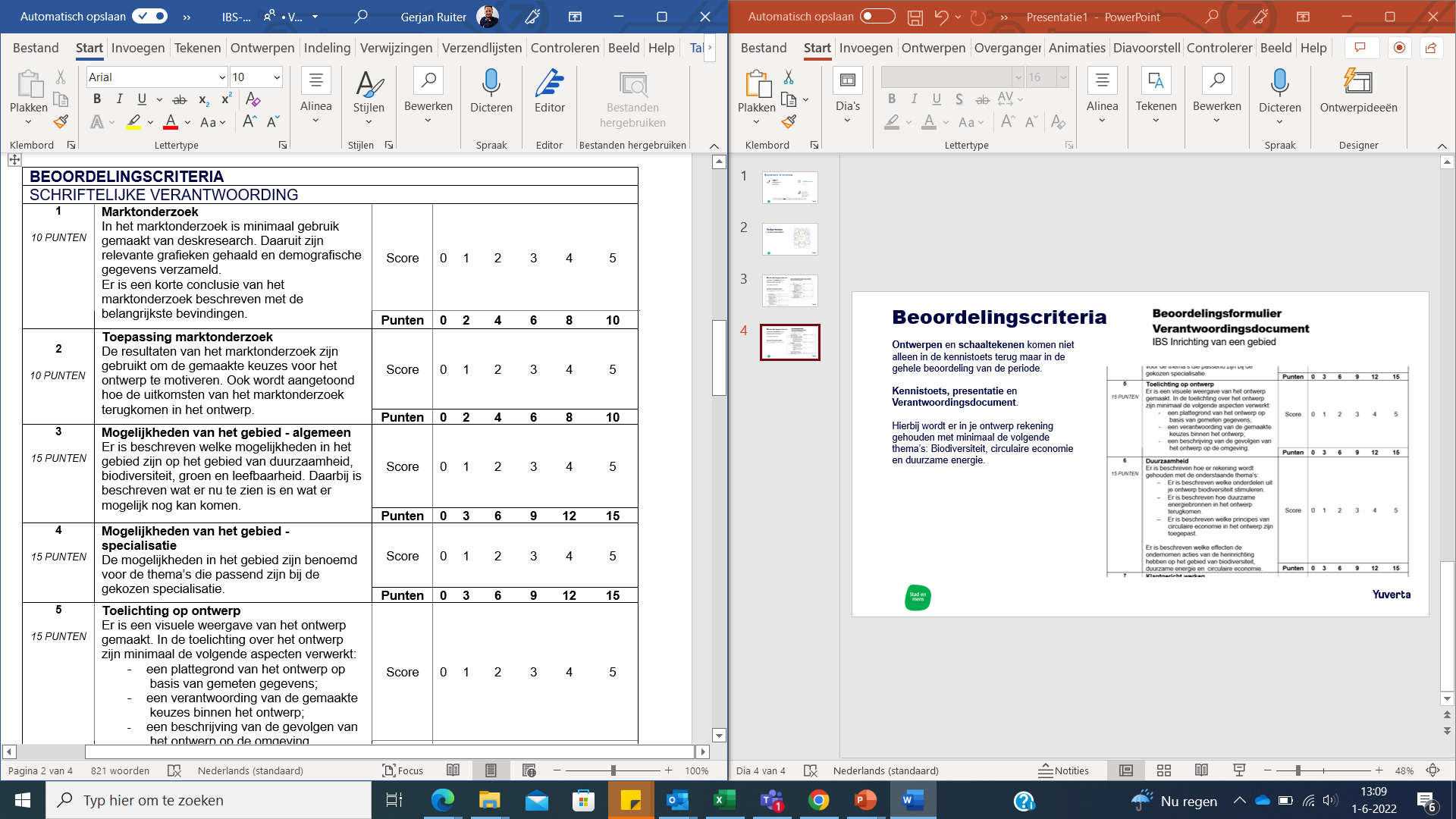 Korte samenvatting schaal
Schaal
1 Een fietskaart met een schaal van 1:50.000
Elke afstand op de kaart is in werkelijkheid 50.000 keer zo groot.1 cm op de kaart = 50.000 cm = 500 m = 0,5 km2 cm op de kaart = 1 km
Een stadsplattegrond met een schaal van 1:12.500
Elke afstand op de kaart is in werkelijkheid 12.500 keer zo groot.1 cm op de kaart = 12.500 cm = 125 meter = 1/8 km8 cm = 1 km
TheorieWaarom is schaal tekenen nuttig?
Schaal = verhouding tussen tekening en werkelijkheid
1 : 100 = 1 staat tot 100Dezelfde eenheden gebruiken
WAAROM?Je kunt geen evenemententerrein op ware grootte tekenen!
wat hoort op een tekening op schaal?
Schaal
Legenda
Noordpijl
Schalen
1:10		
1:20
1:25		
1:50		
1:100
Opdracht 1 plattegrond.
Teken de herinrichting van het hele gebied op een eigen gekozen schaal! 
Bijvoorbeeld: 1:100 of 1:200

Opdracht 2 Maquette.
Kies met elkaar welk onderdeel van jullie plattegrond op schaal wordt gebouwd. 
De schaal van de maquette staat vast 1:25
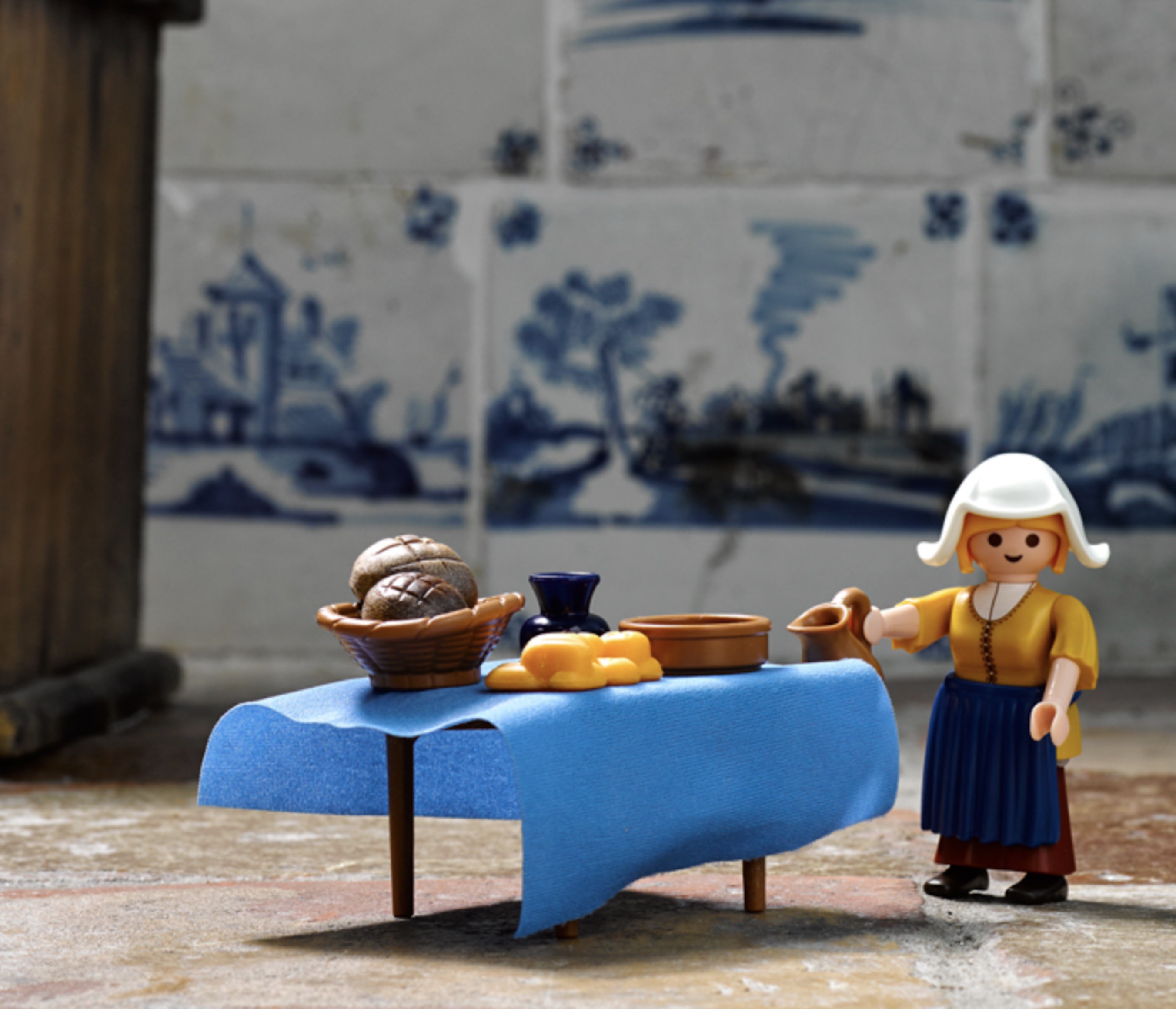 Maquette
Let er op bij het maken van je Maquette kies je een onderdeel van je plattegrond wat je gaat tentoonstellen als maquette op de schaal 1:25.

Kies daarom een gebied waar “alle” vereiste elementen in terug komen.

Duurzame energie
Circulaire economie
Biodiversiteit
Eisen opdrachtgever
Eisen specialisatie
Voorbeelden van maquette
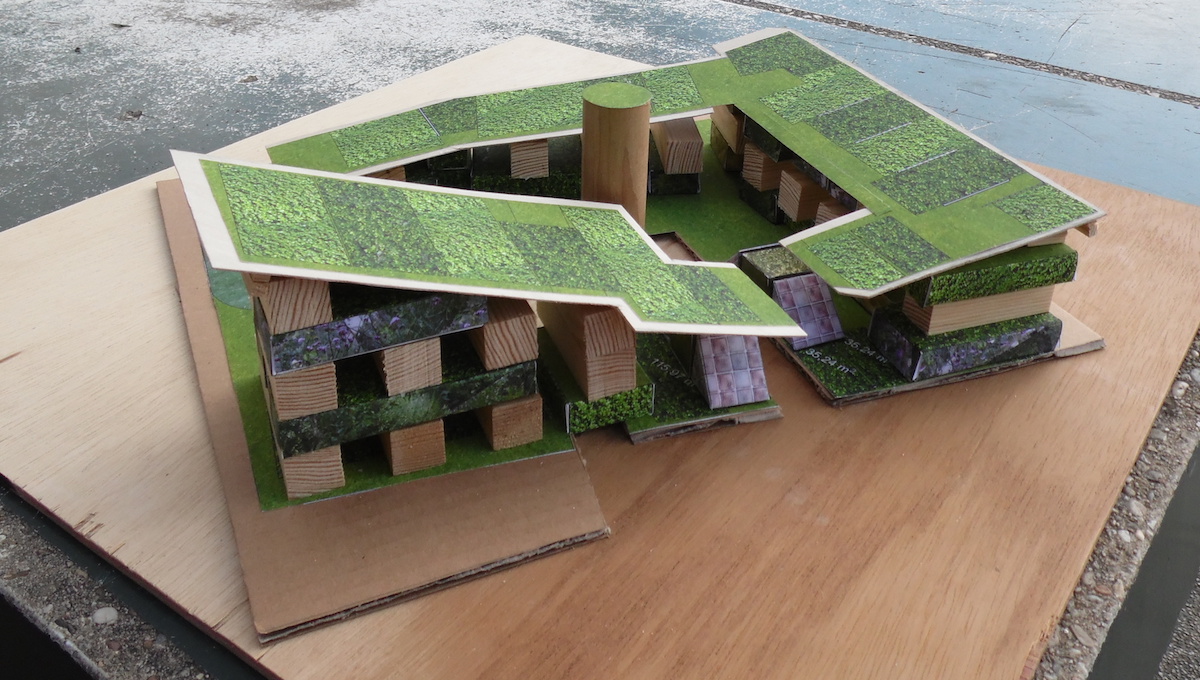 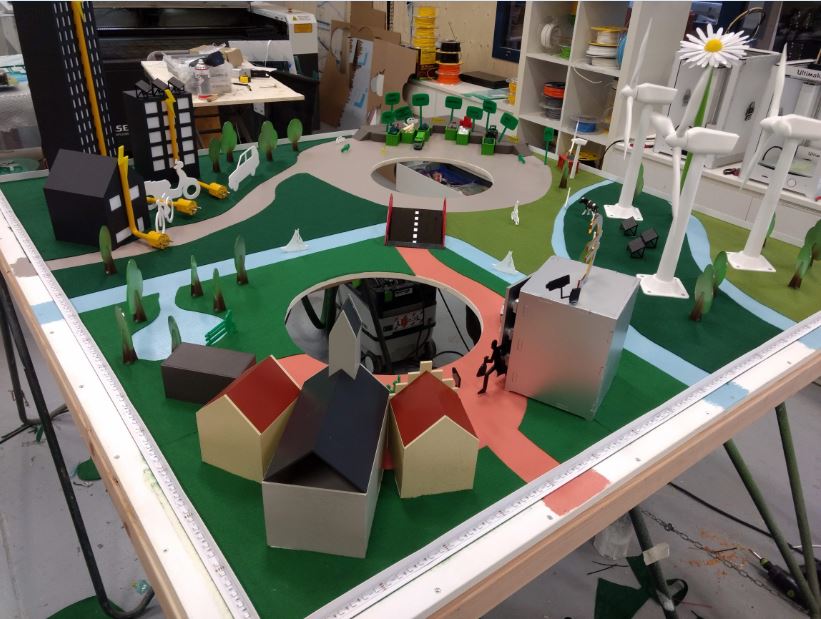 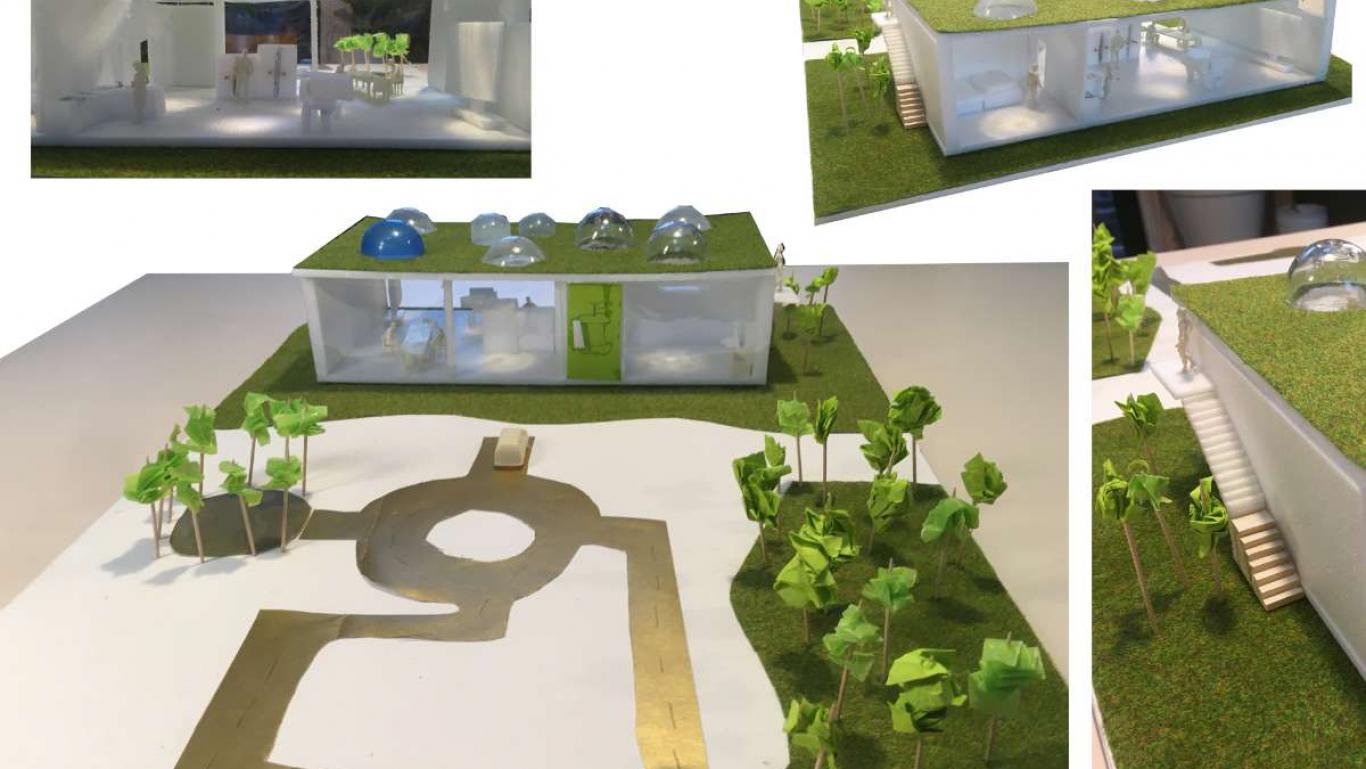 Materialen gebruik
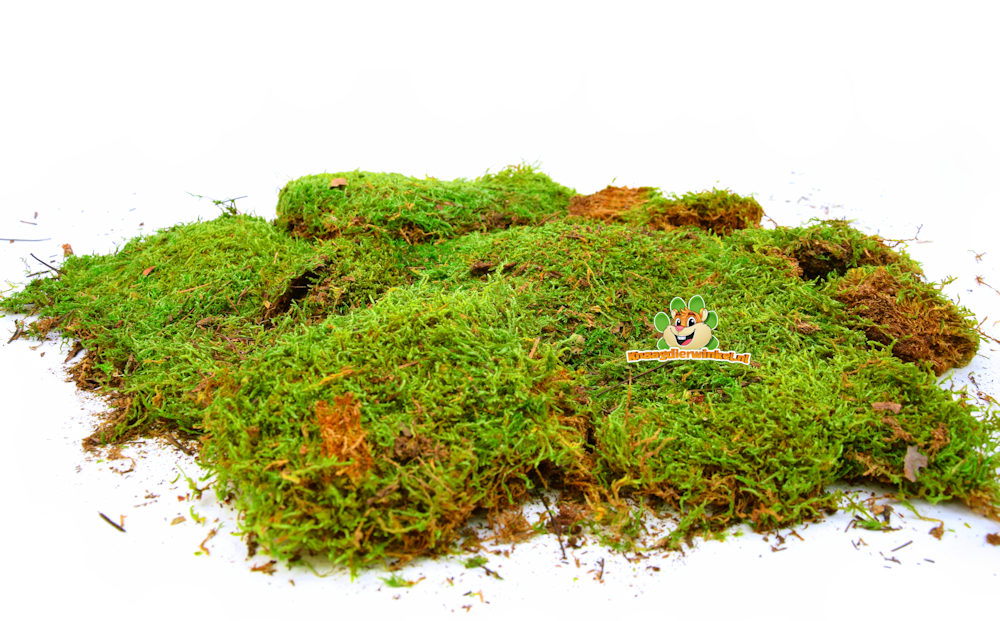 Voor het uniek maken van je maquette moet je materialen van thuis meenemen, denk hierbij aan:
Playmobiel
Mos en groen
Behang of vilt 
Wol en touw
Jutte 

De creativiteit is aan jullie!
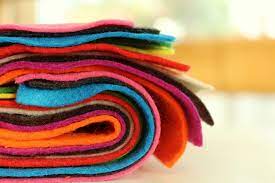 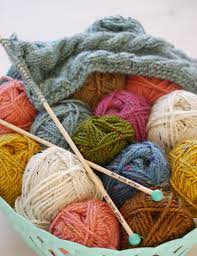 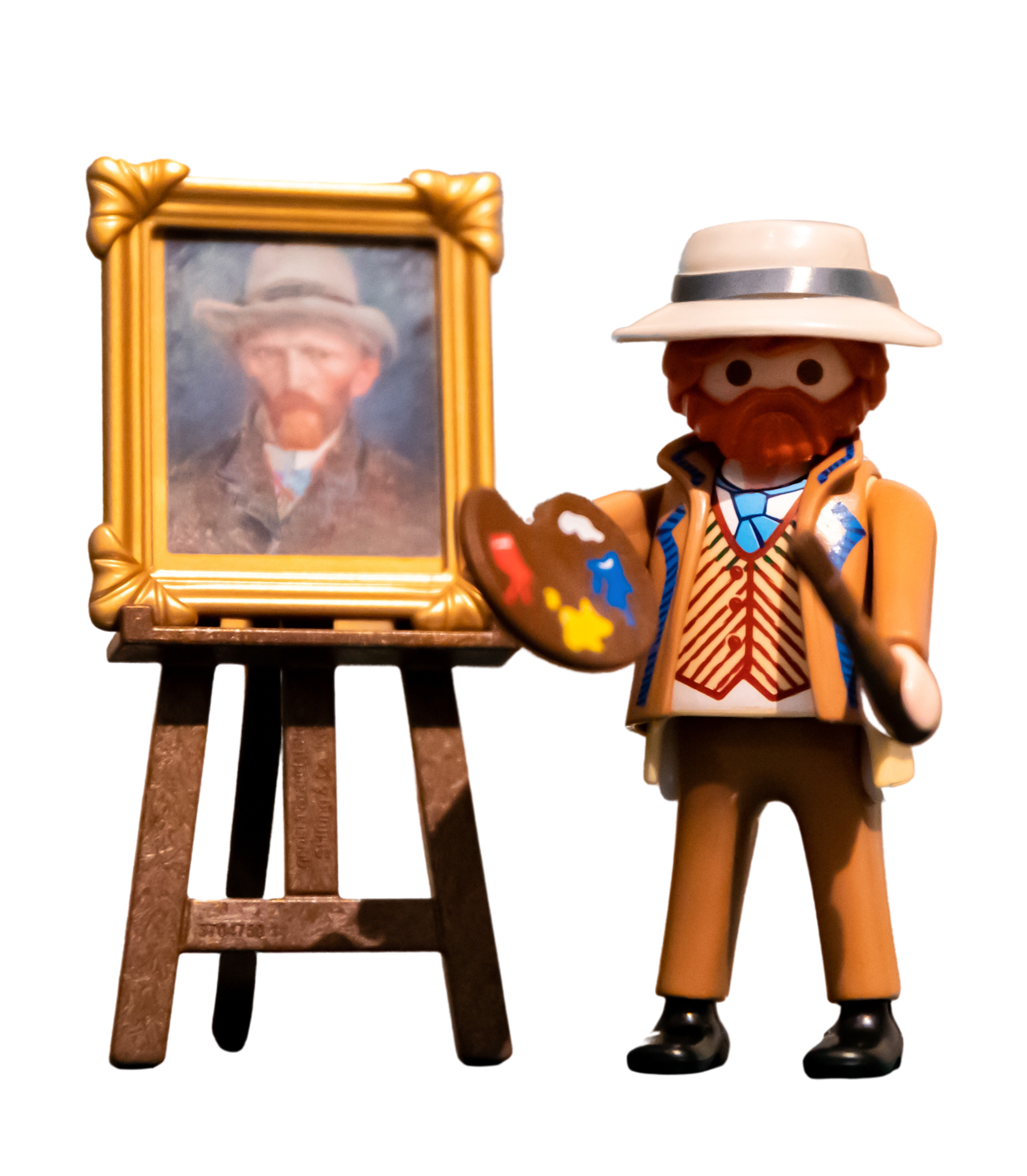 Aan het einde van de les
De student weet aan het einde van de les wat een schaal is en kan rekenen met het begrip schaal in verschillende situaties.
De student kan lengtematen omrekenen.
De student kan tekenen op schaal. 
De student kan een schaal toepassen in oefeningen.
De student weet dat we in het dagelijkse leven werken met een schaal.
De student kan het begrip schaal toepassen in hun eigen belevingswereld.
De student weet aan het einde van de les wat een maquette is